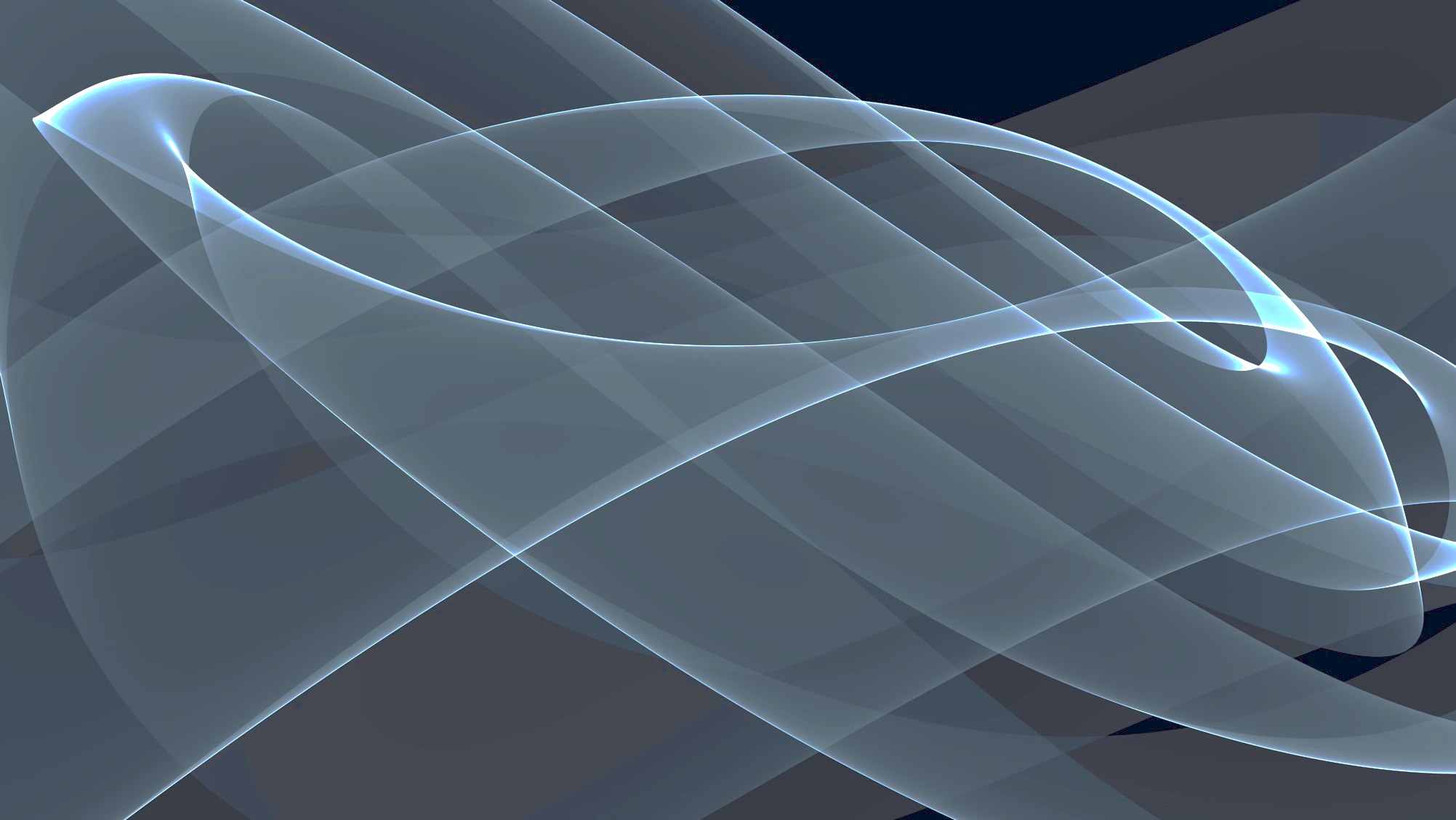 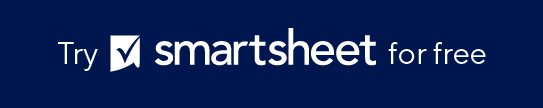 PowerPoint Project Portfolio Template
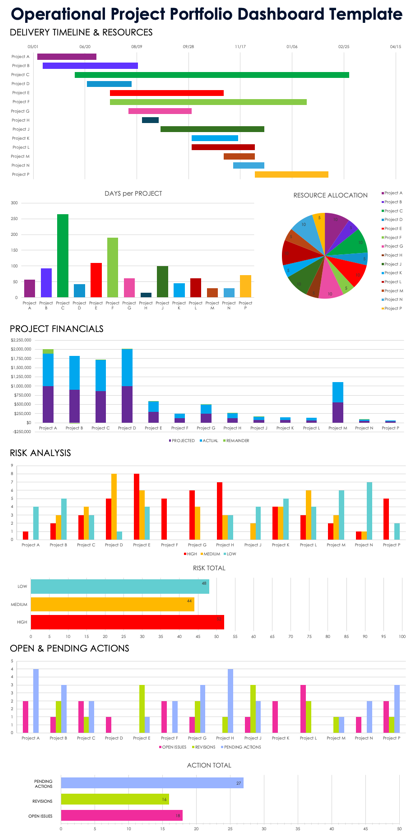 To create the charts and graphs for this presentation, use the Smartsheet Operational Project Portfolio Dashboard Template in Excel or Google Sheets format to enter your project portfolio data.  Capture screenshots of the populated charts and incorporate the images into the corresponding slides.
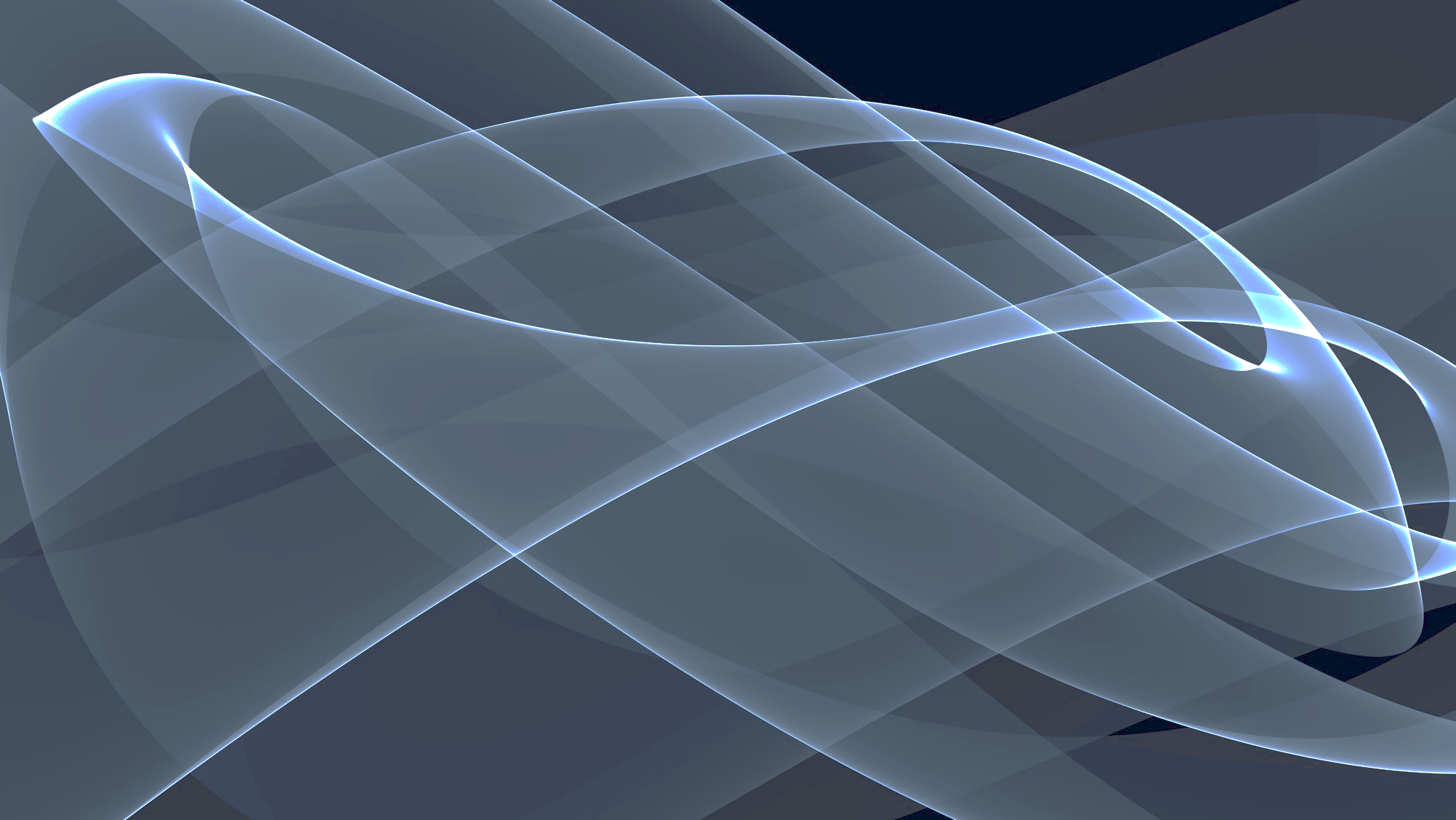 Project Portfolio Dashboard
Company Name
123 Avenue A
City, State  10001
000-000-0000
web address
Date
Prepared By
00/00/0000
Preparer Name
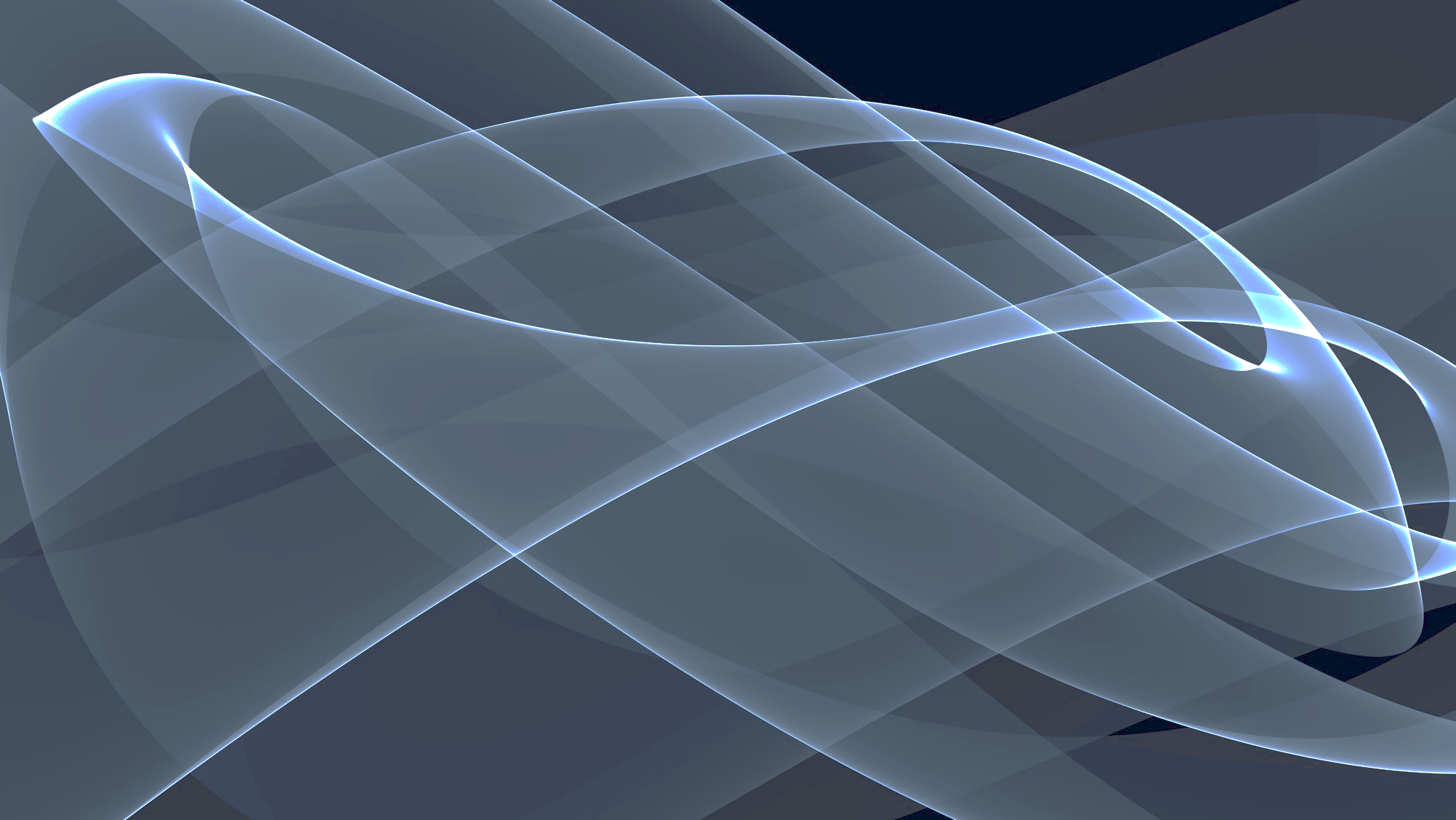 Project Portfolio Dashboard
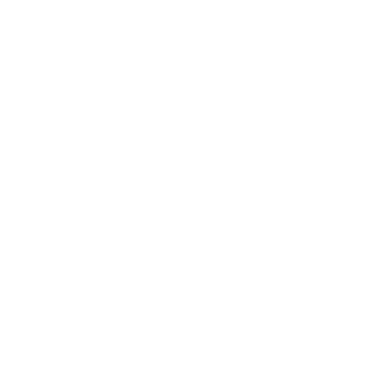 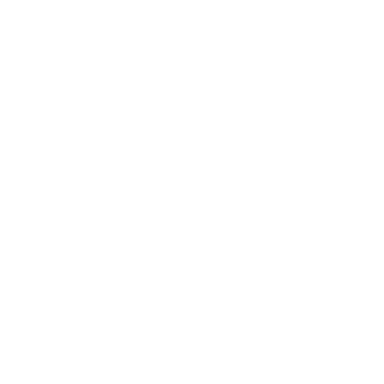 Delivery Timeline
Days Per Project
Resource Allocation
Project Financials
Risk Analysis
Open & Pending Actions
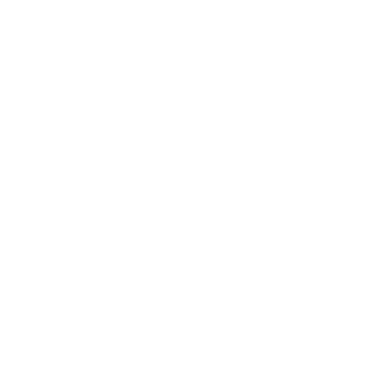 Delivery Timeline
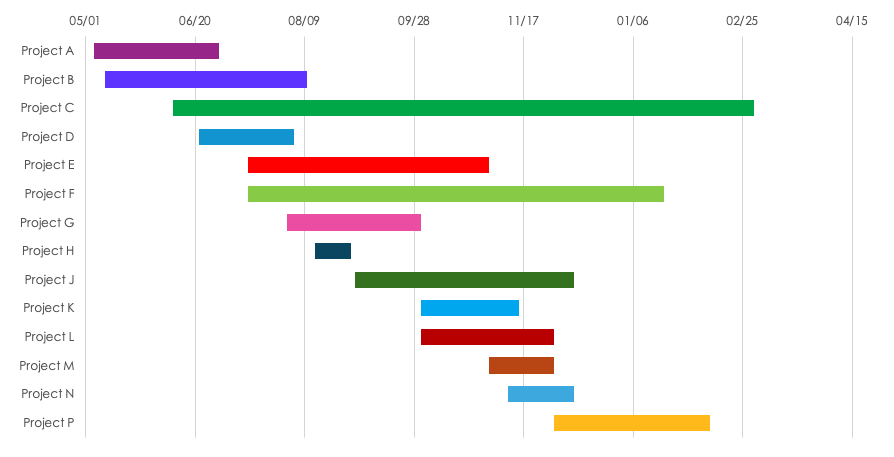 Days Per Project
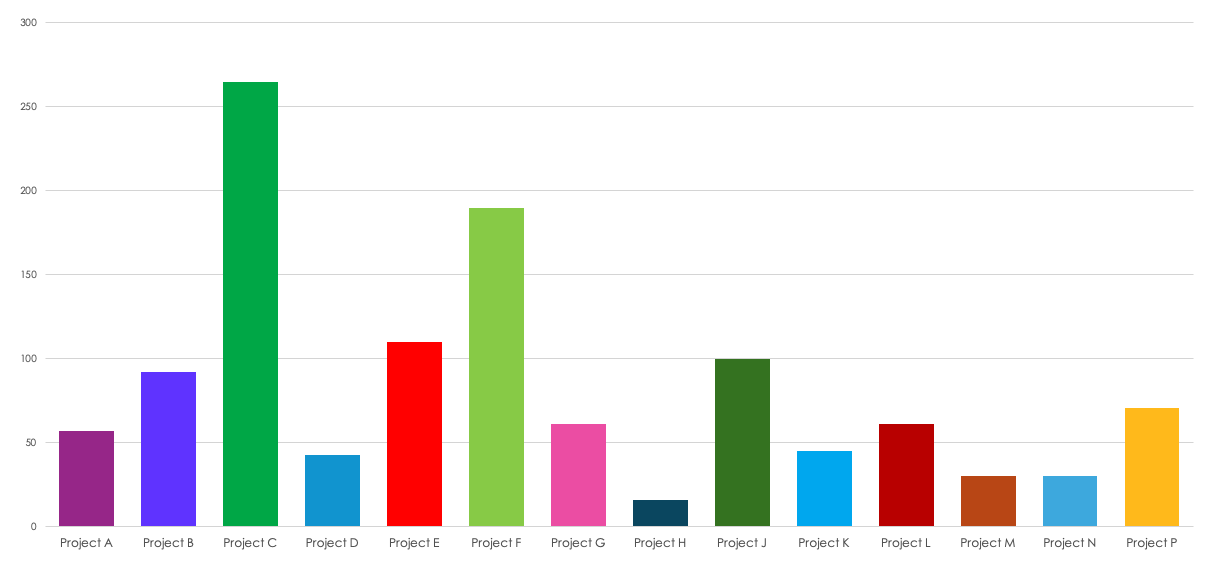 Resource Allocation
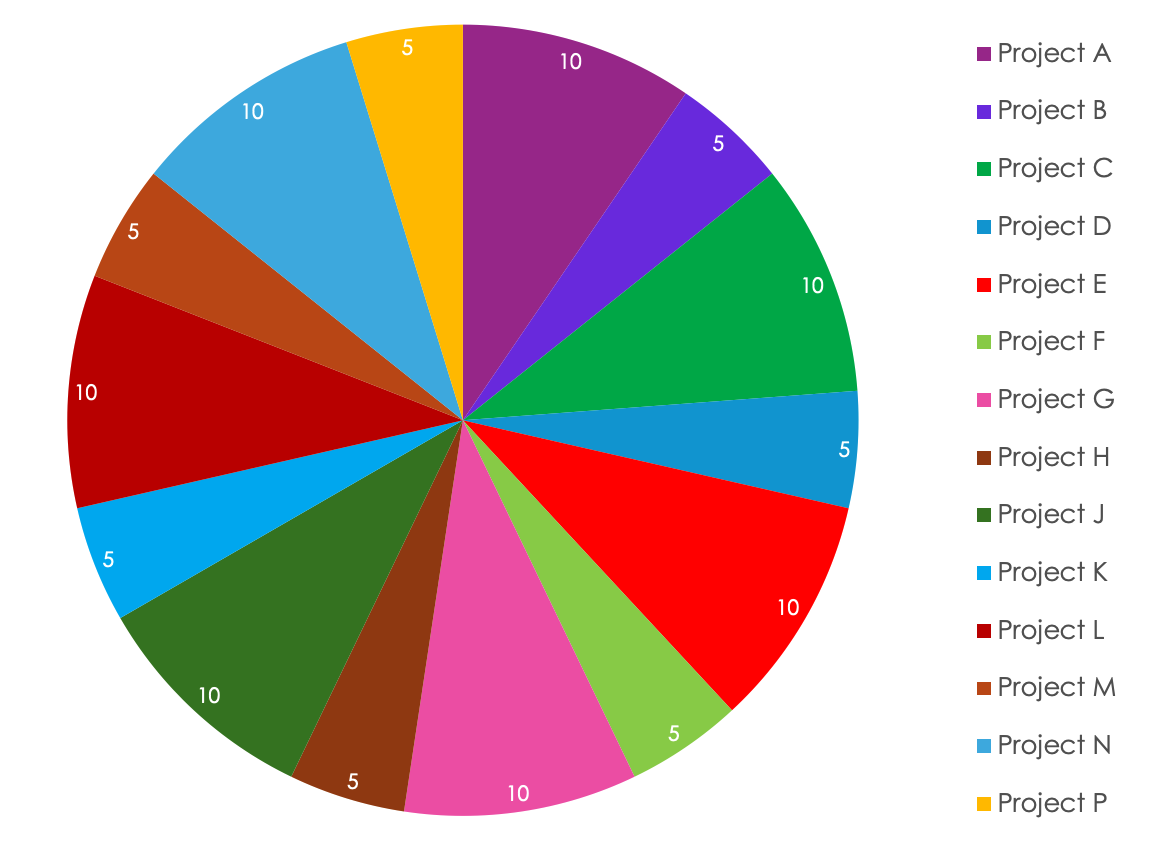 Number of Team Members per Project
Project Financials
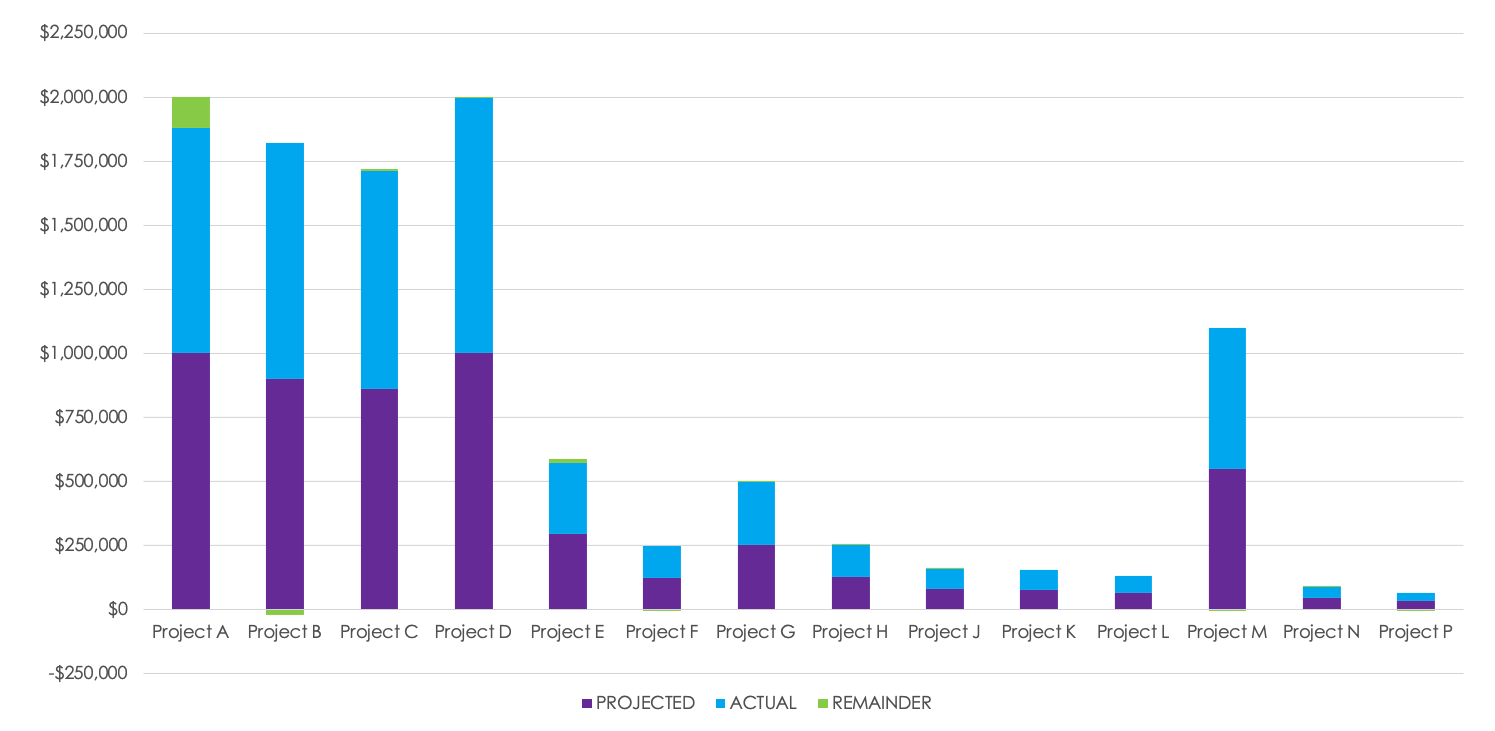 Risk Analysis
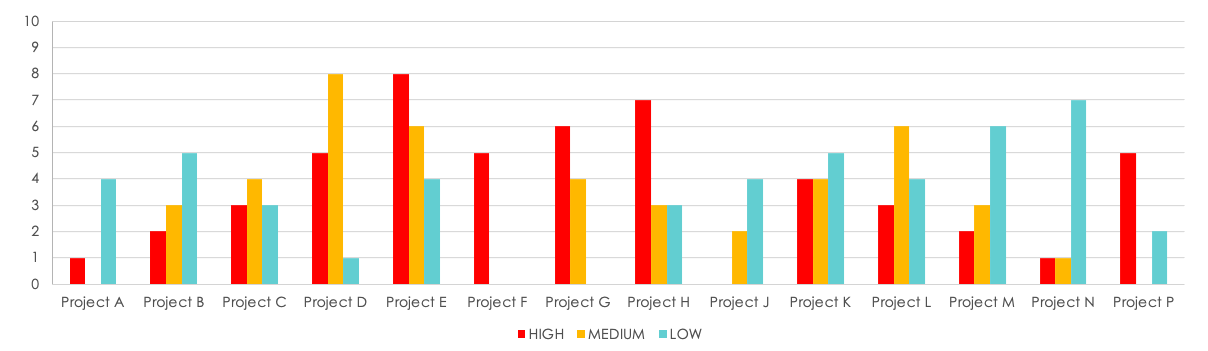 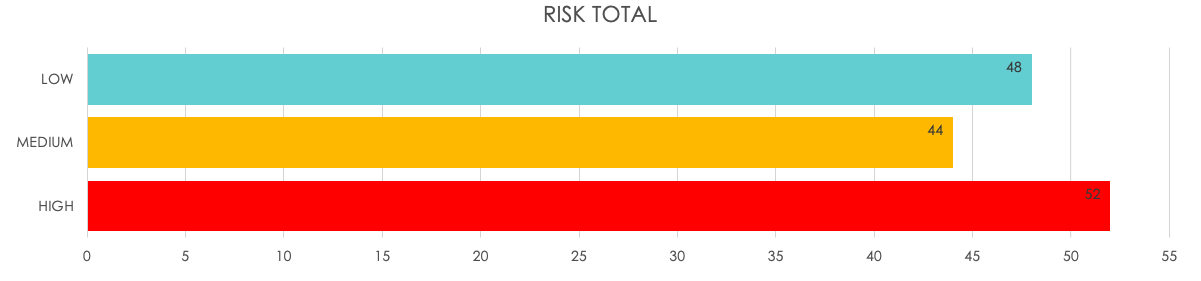 Open & Pending Actions
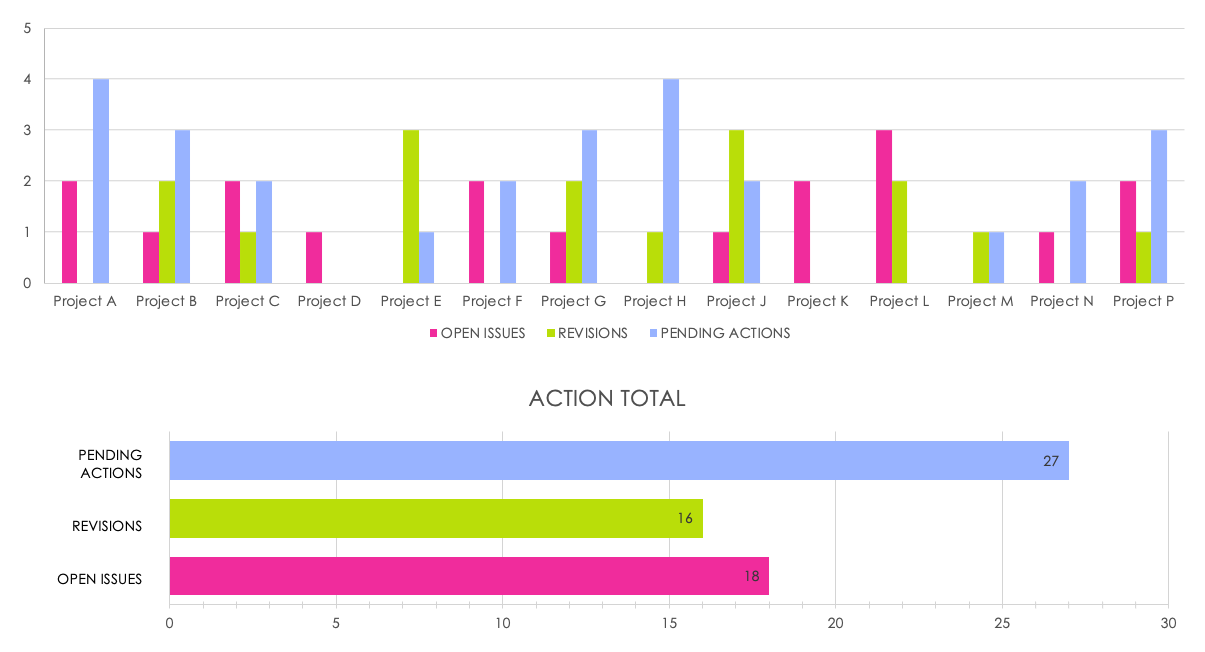